BLOQUES:
Bases del juego, ABJ y gamificación.
Casa: Analiza un juego.
SESIÓN 1
RETO 1.
2. Diseña un juego. La gamificación. Psicología y ejemplos.  Casa: Empatiza
SESIÓN 2.
RETO 2.
3. El modelo MDA. Estética..
4. Herramientas TIC.
Casa: Define
RETO 3.
SESIÓN 3.
RETO 4.
5. Narrativa, Mecánicas y dinámicas.
RETO 5.
SESIÓN 4.
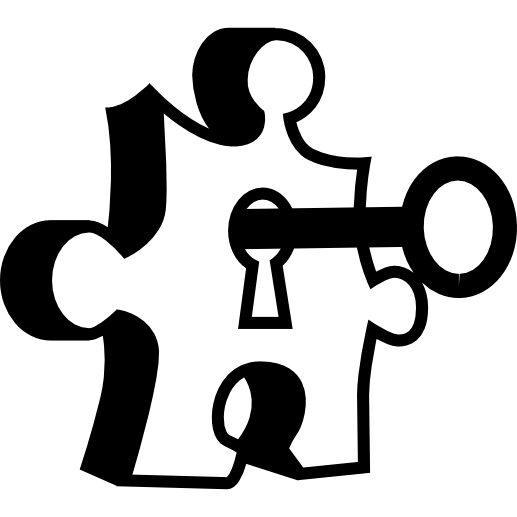 PROCESO
MECÁNICAS
DINÁMICAS
ANÁLISIS,
OBJETIVO
E 
INDICADORES
NARRATIVA
Y 
ESTÉTICA
¿CÓMO TE ENCUENTRAS AHORA MISMO?
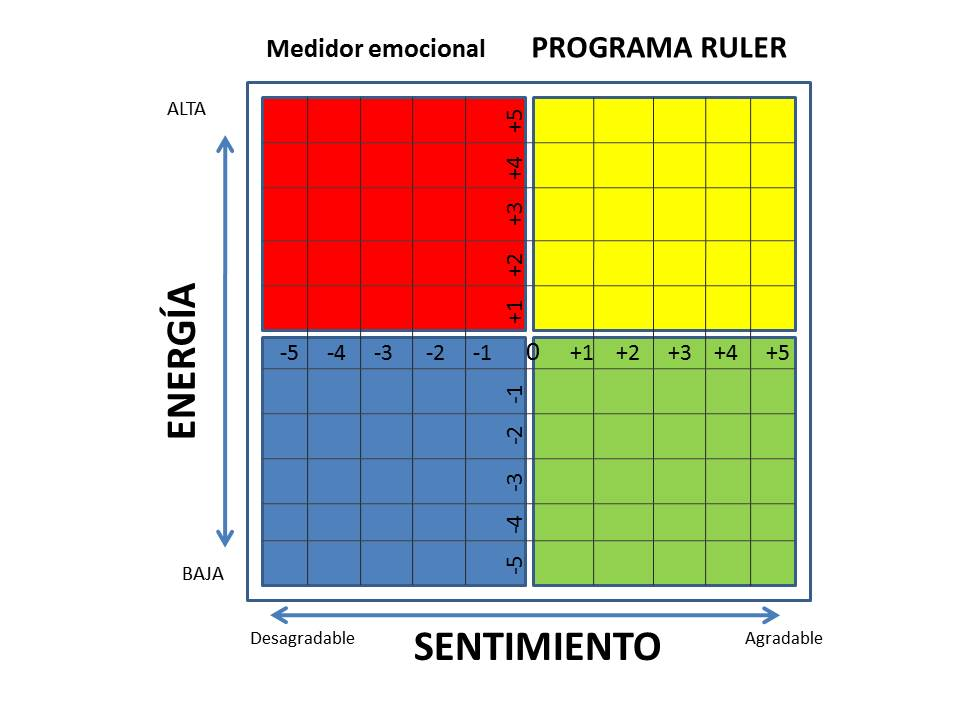 http://bit.ly/midetuestado
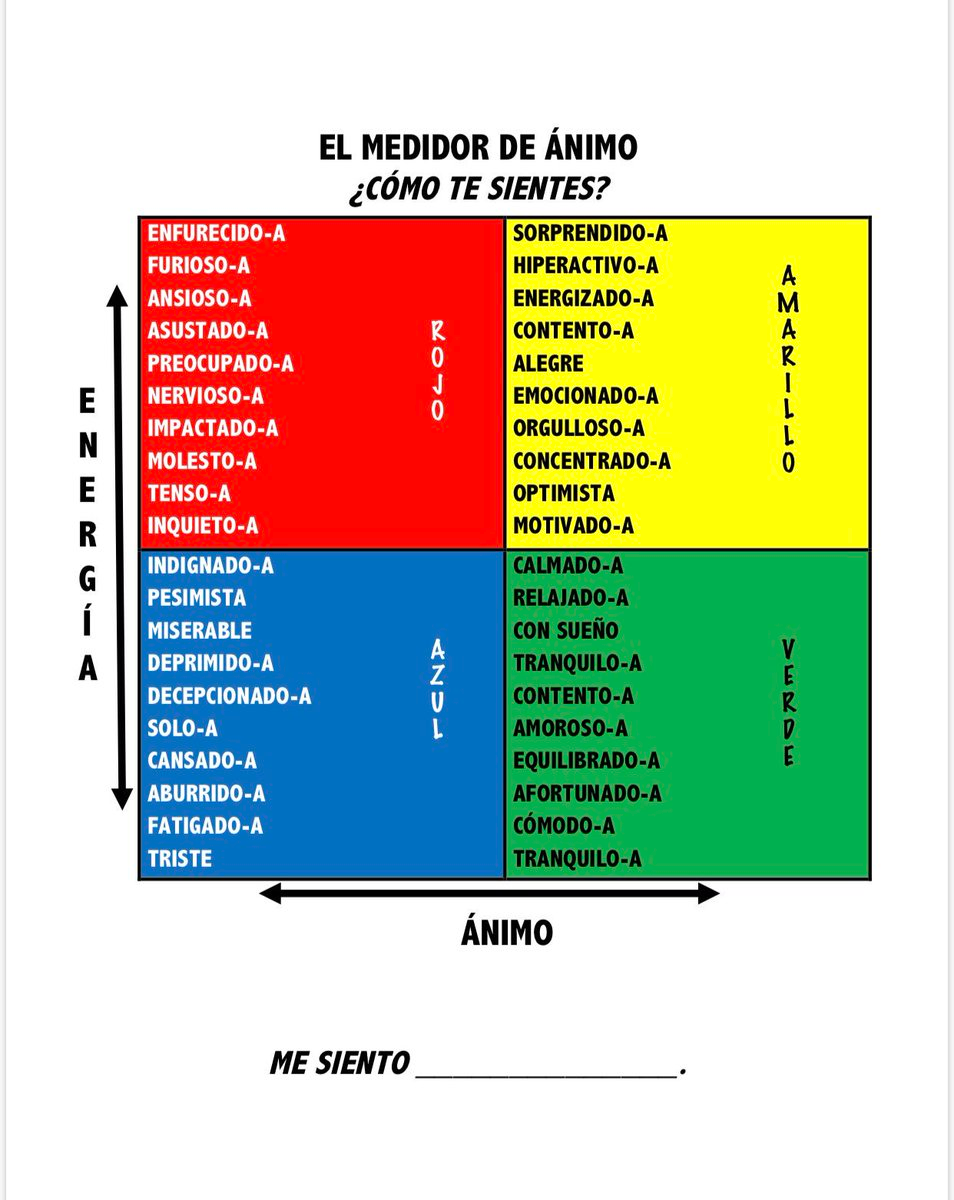 ¿DÓNDE SE ENCUENTRAN TUS ALUMNOS SI LES DICES QUE VAMOS A JUGAR …?
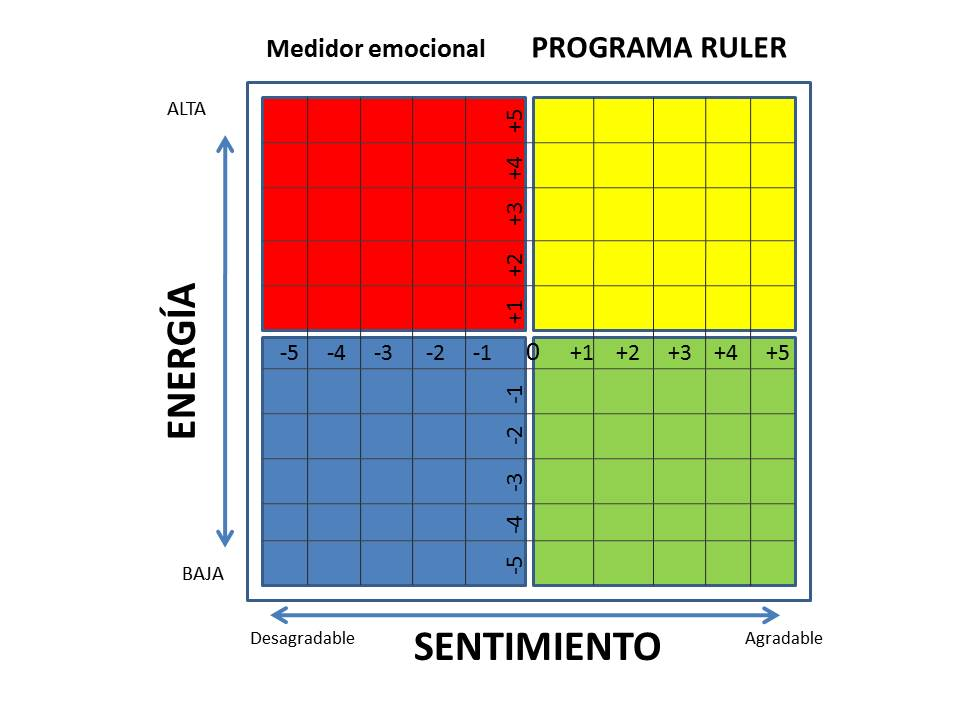 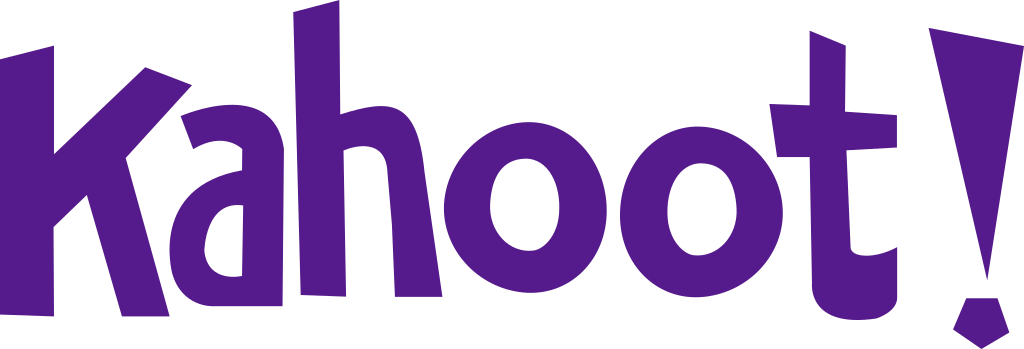 SERENIDAD
“¿Cuál crees que es el estado mental/emocional ÓPTIMO para el aprendizaje?
PREGUNTA
EXCITACIÓN
INCERTIDUMBRE
FLUJO DE DISEÑO
COHERENCIA
MECÁNICAS
Y 
COMPONENTES
DINÁMICAS
ANÁLISIS CRÍTICO DE LOS PARTICIPANTES,
OBJETIVO
E 
INDICADORES
NARRATIVA
Y 
ESTÉTICA
(RESPUESTA EMOCIONAL)
RIGOR
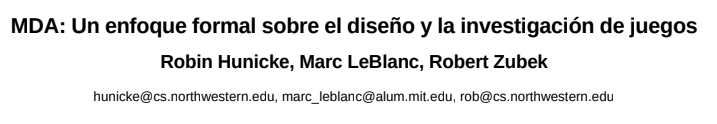 MDA
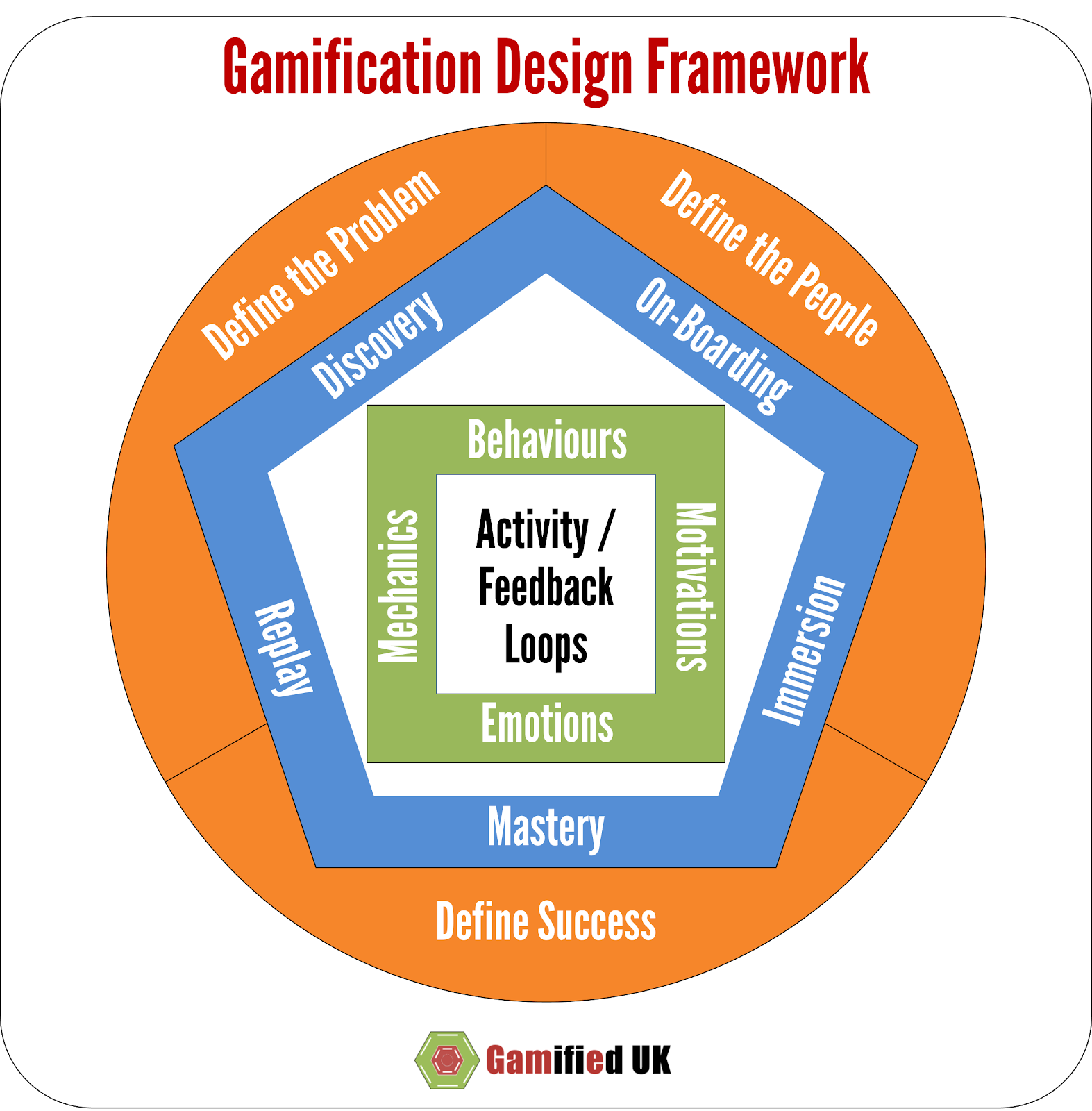 Limitaciones
Emociones
Narración
Progreso
Relaciones
WERBACH
Dinámicas
Retos
Competición
Cooperación
Feedback
Recompensas
Mecánicas
MARCZEWSKY
Logros
Avatares
Niveles
Rankings
Puntos
Componentes
LEBLANC
MDA
DINÁMICAS
MECÁNICAS
ESTÉTICA
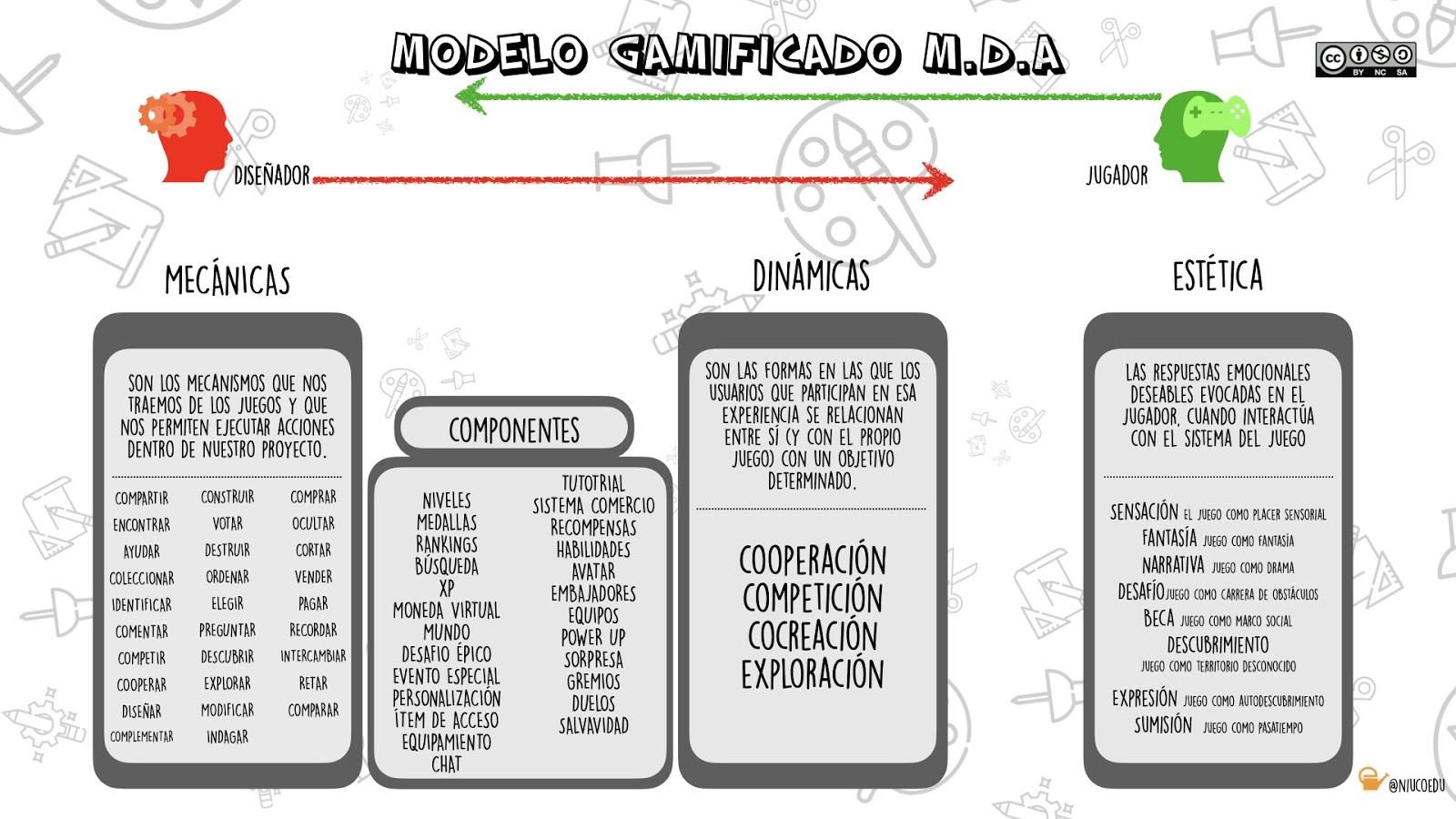 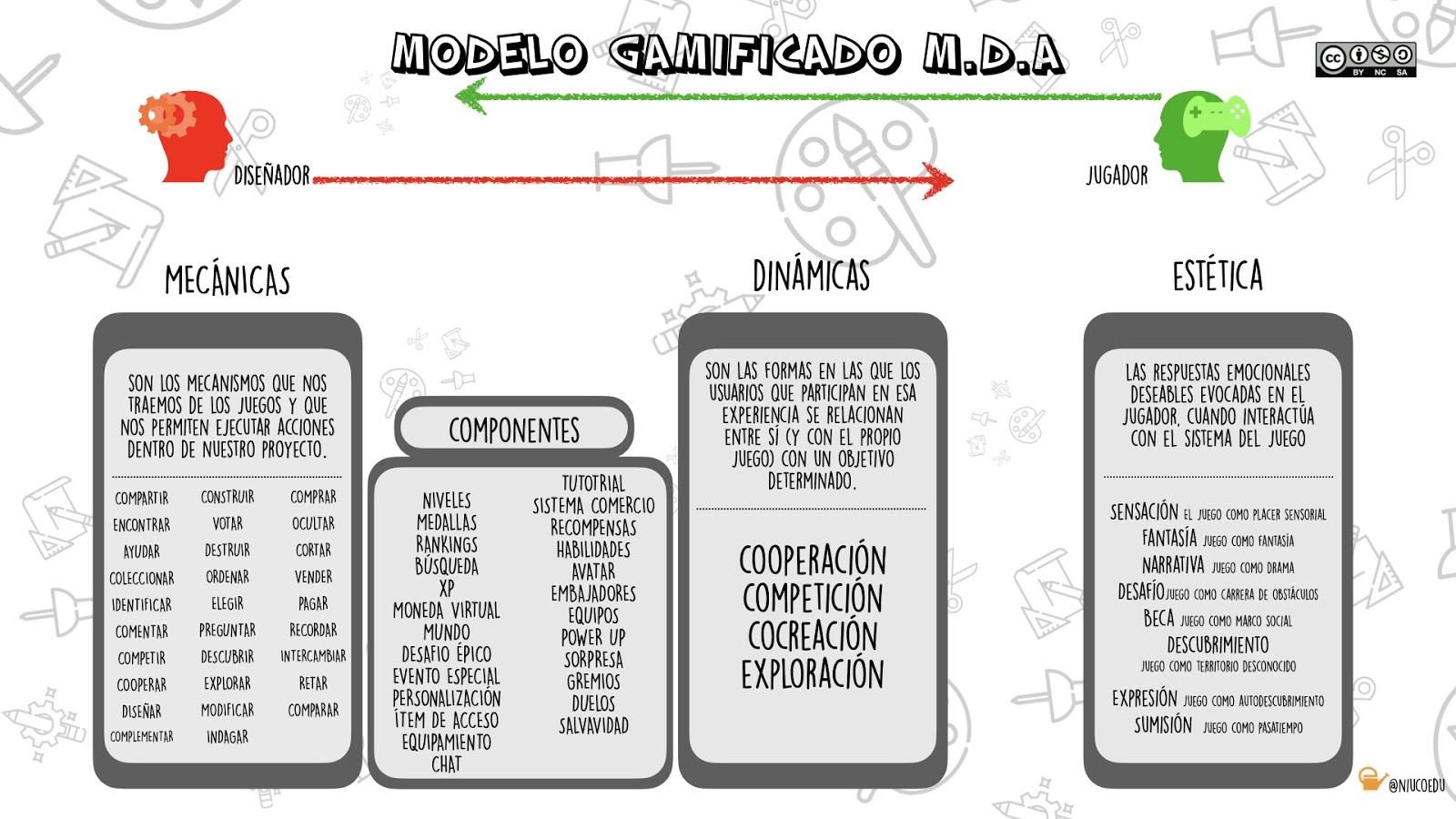 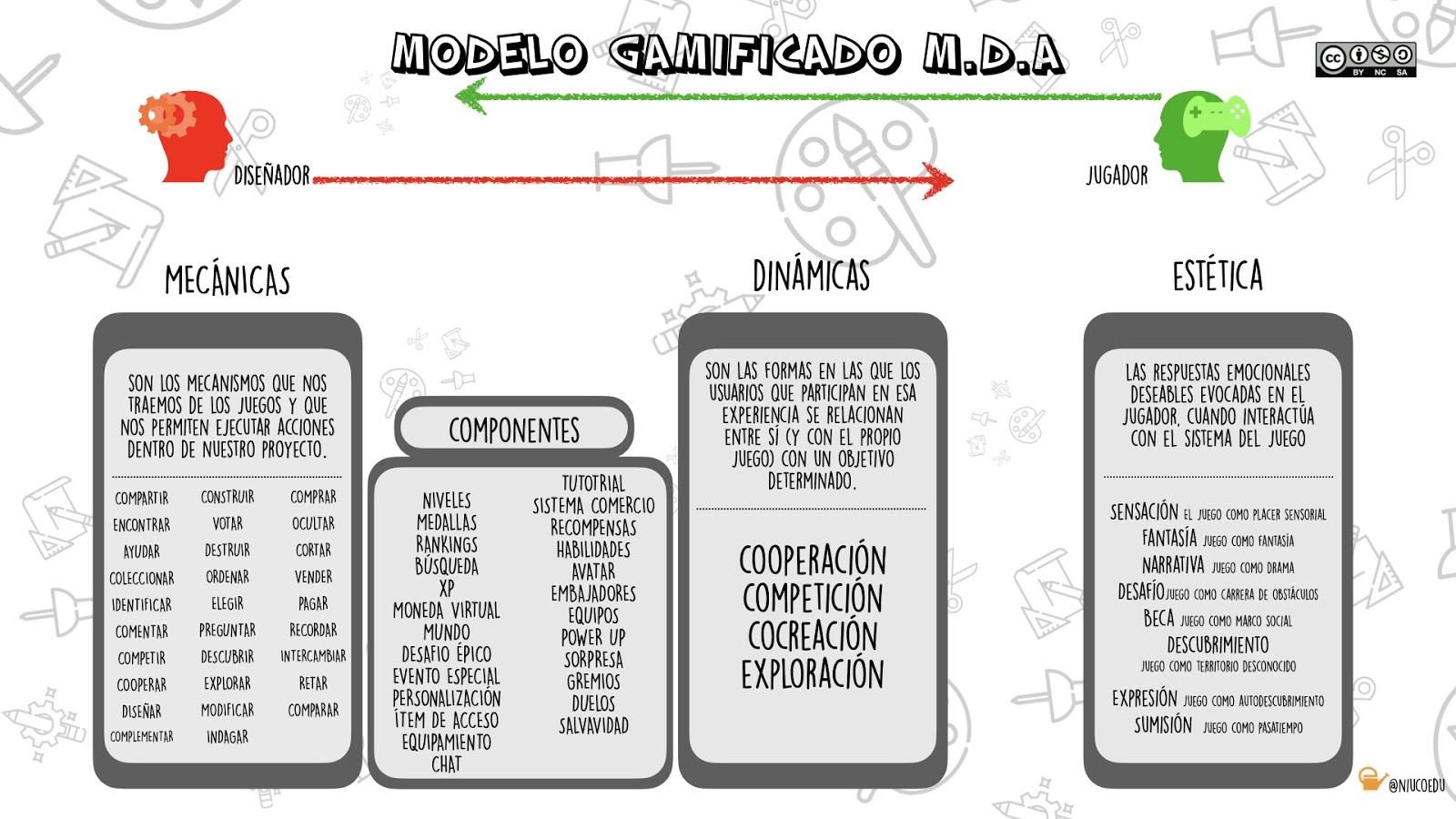 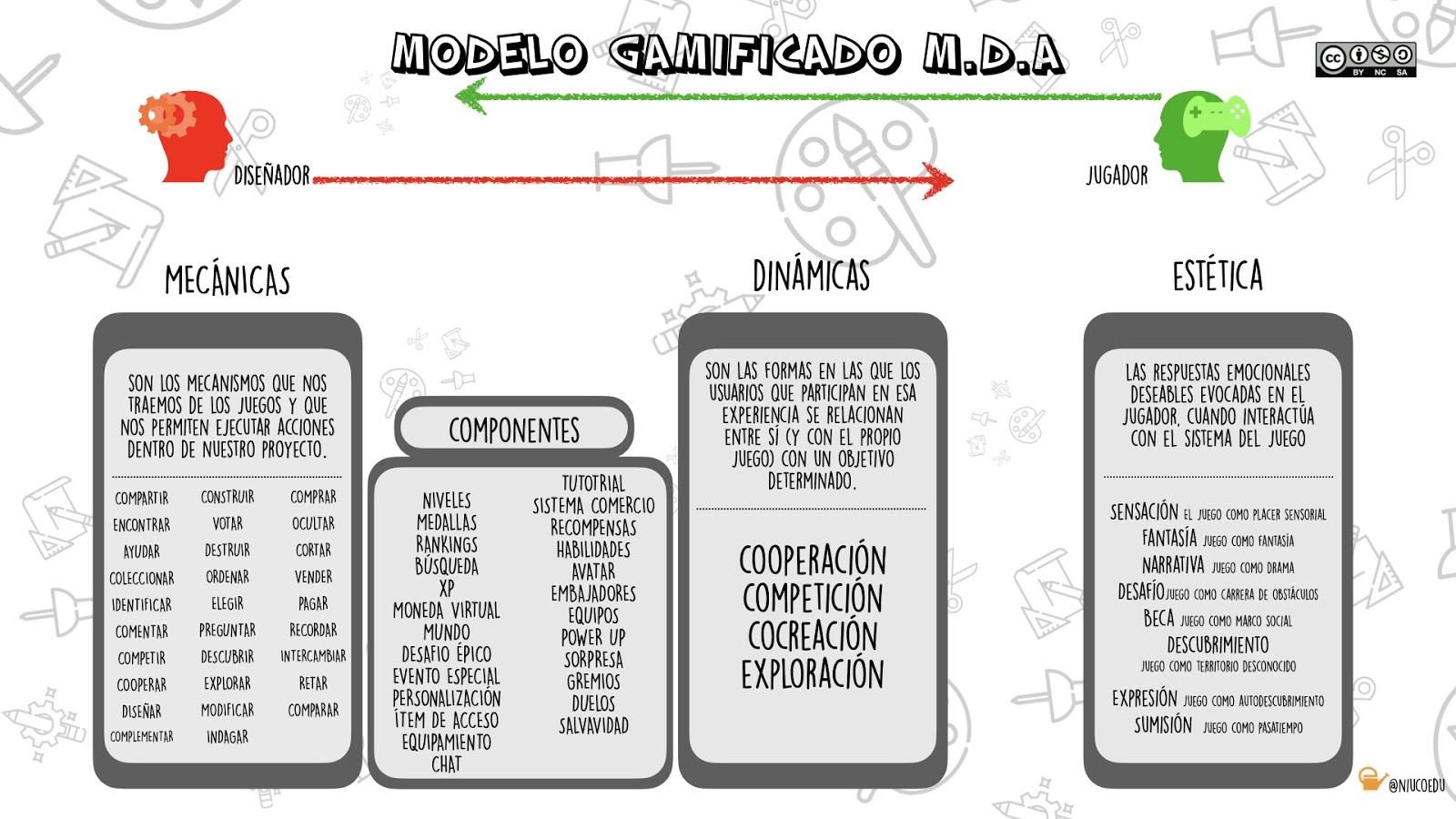 B
L
P
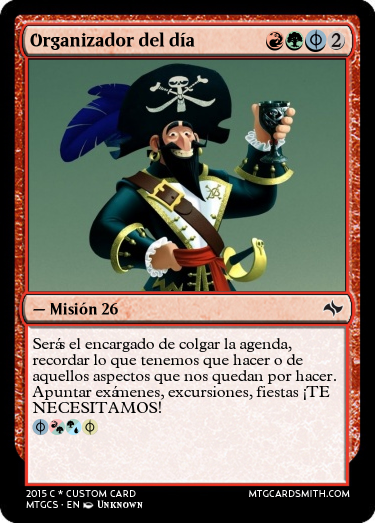 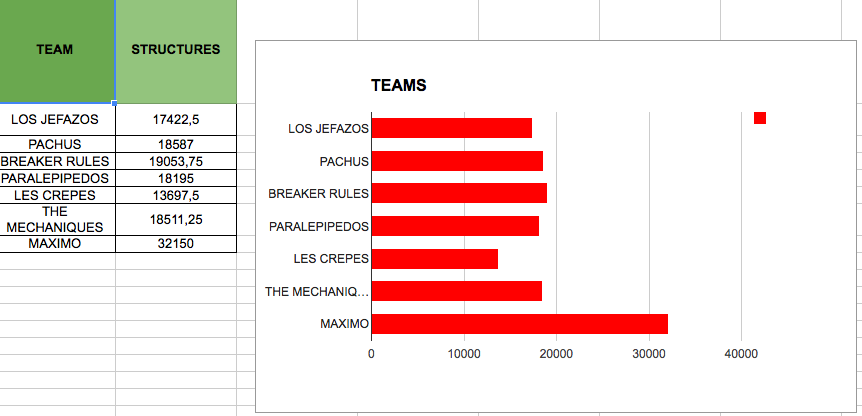 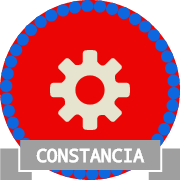 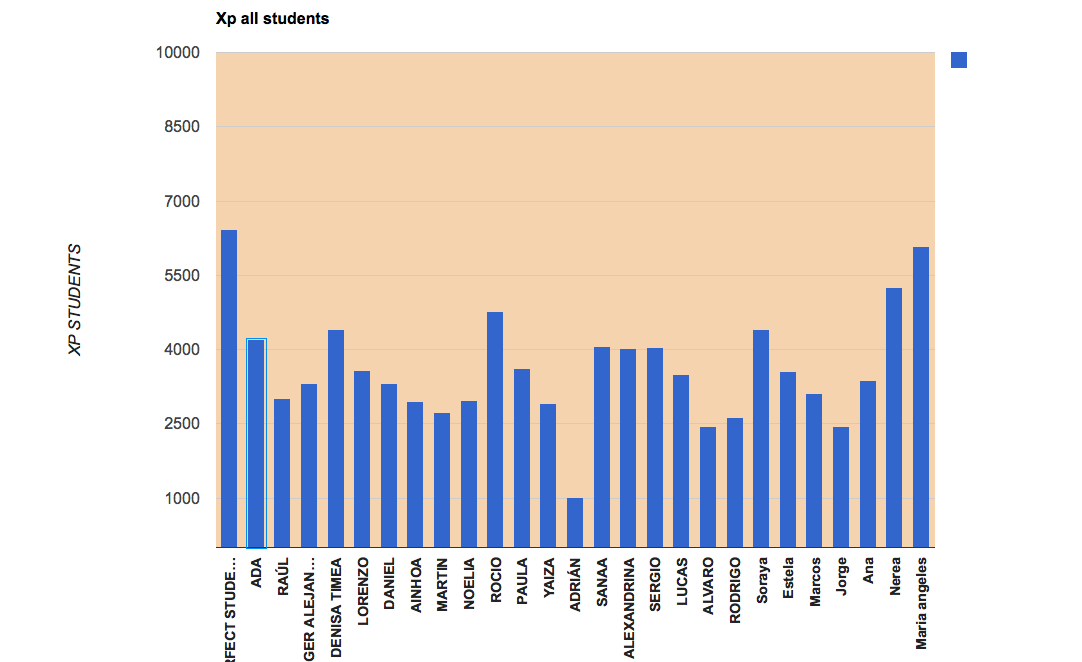 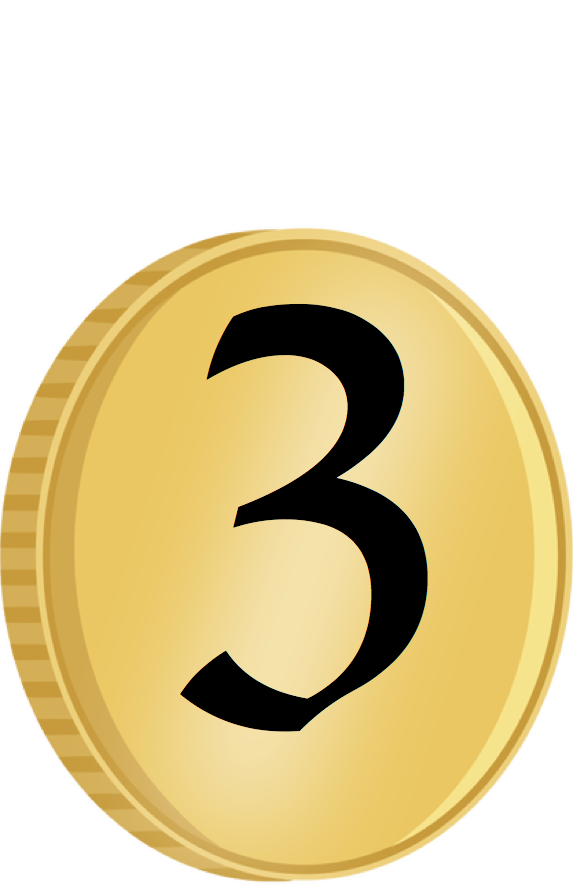 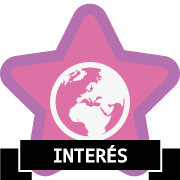 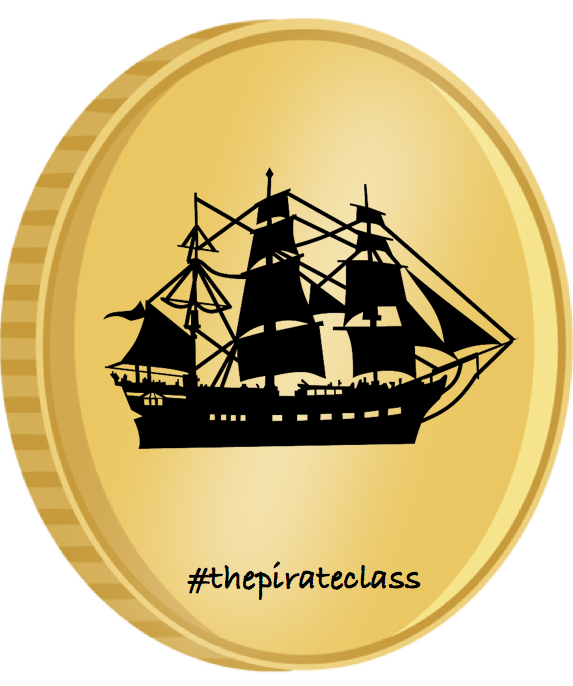 TAREAS/ RETOS
PUNTOS  XP
INSIGNIAS
CLASIFICACIONES
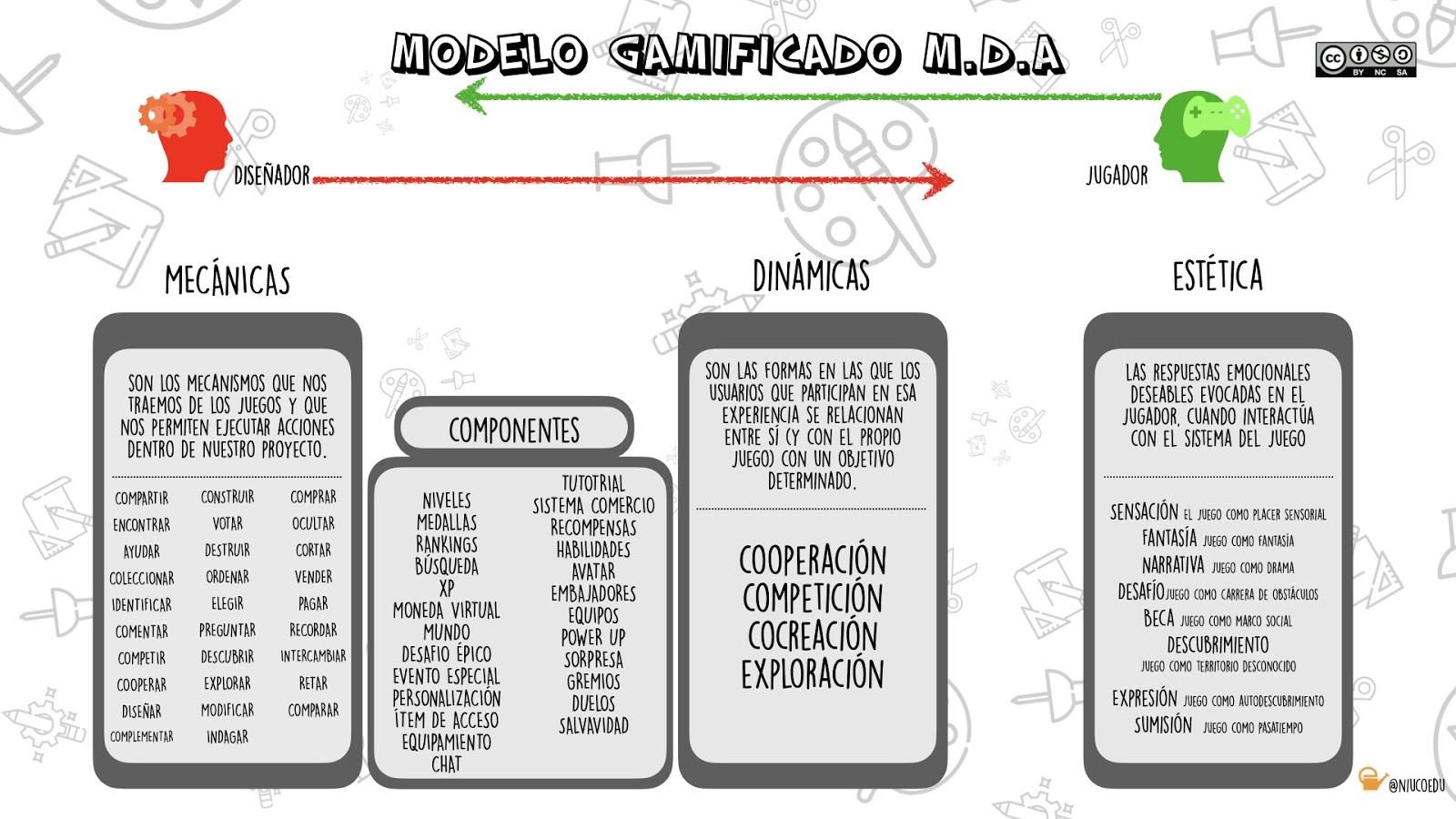 ¿Qué estados emocionales estamos produciendo en nuestros alumnos usando estos componentes?
LOGRAR
PUNTOS EXPERIENCIA
LOGRAR
INSIGNIAS
TENER BUENA CLASIFICACIÓN
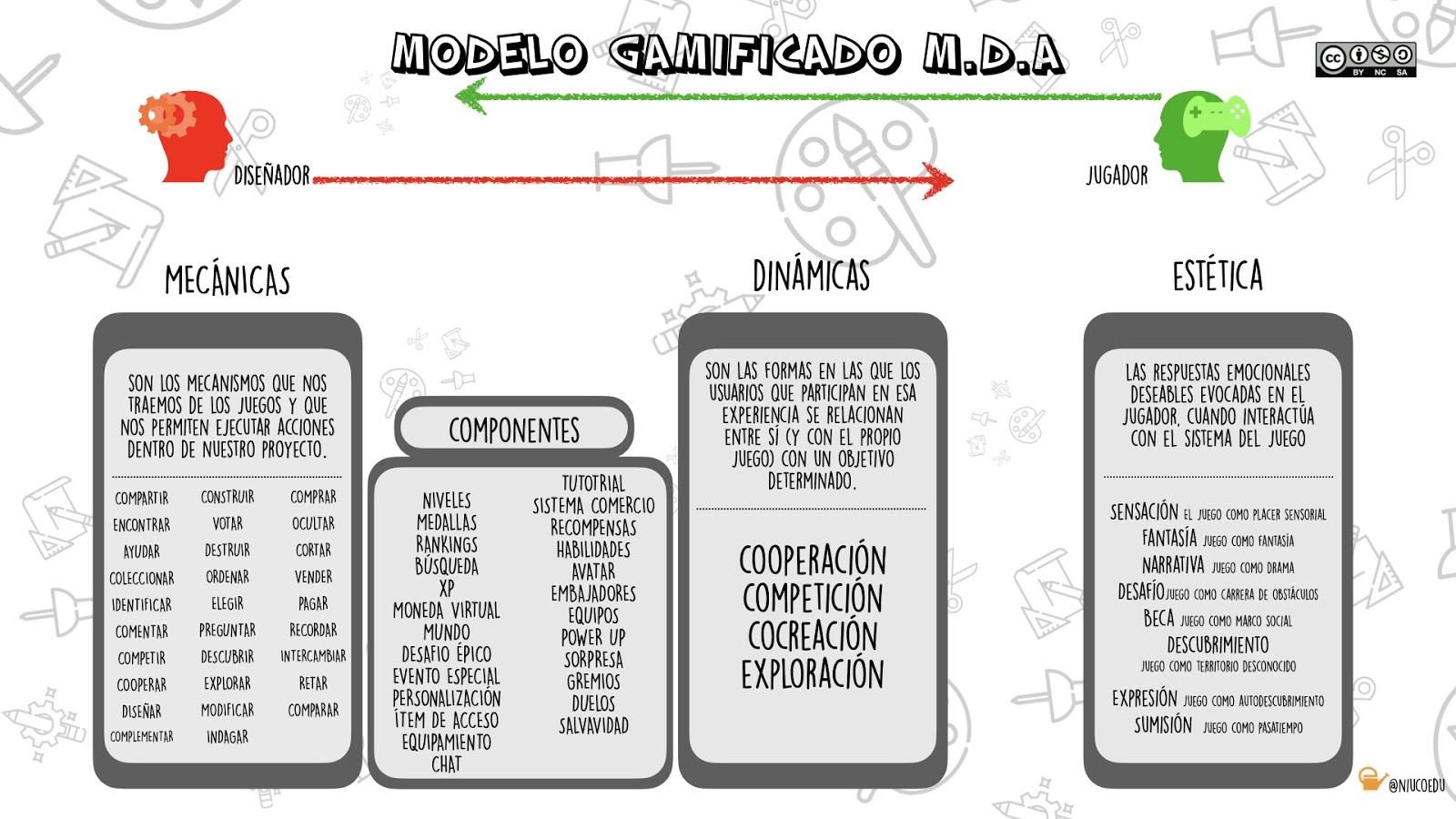 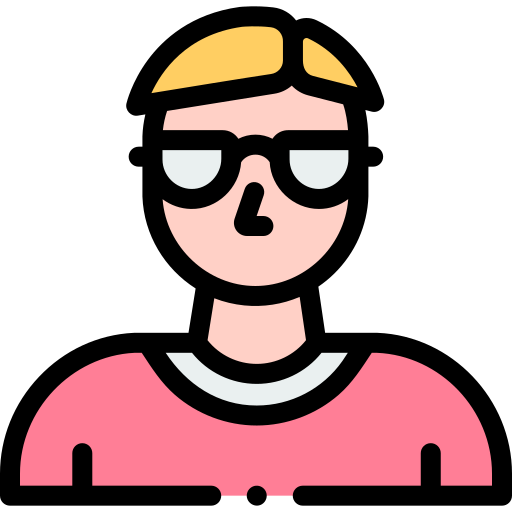 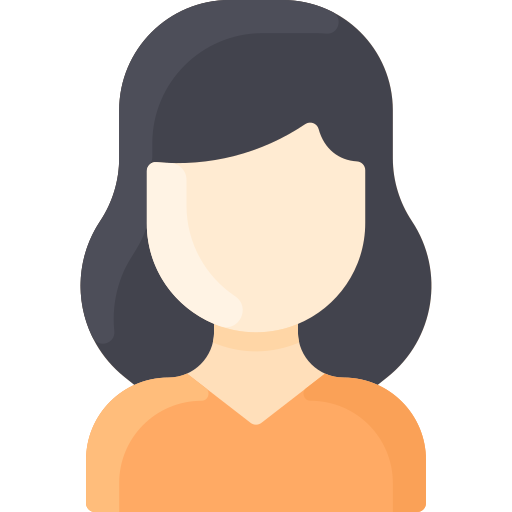 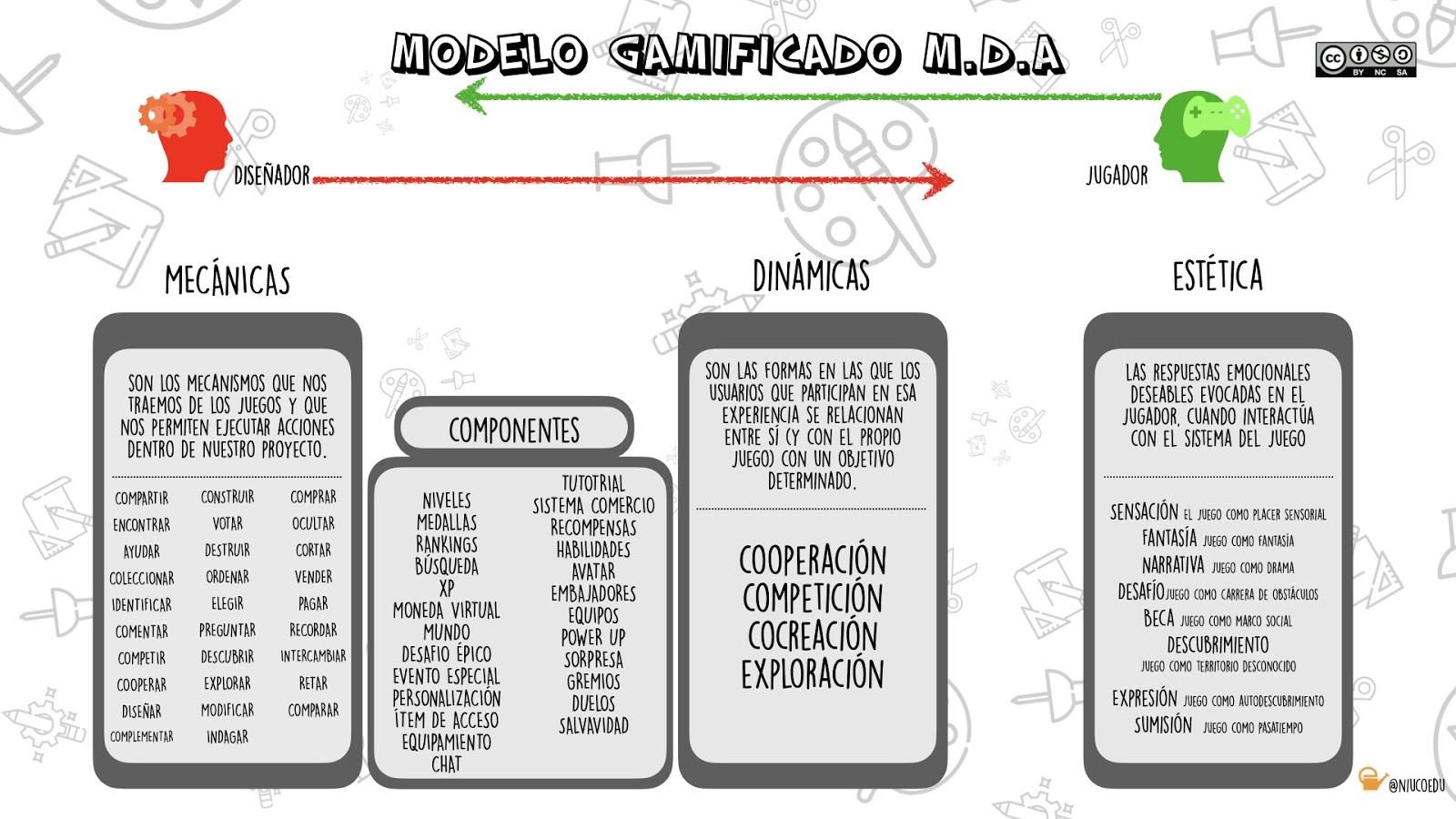 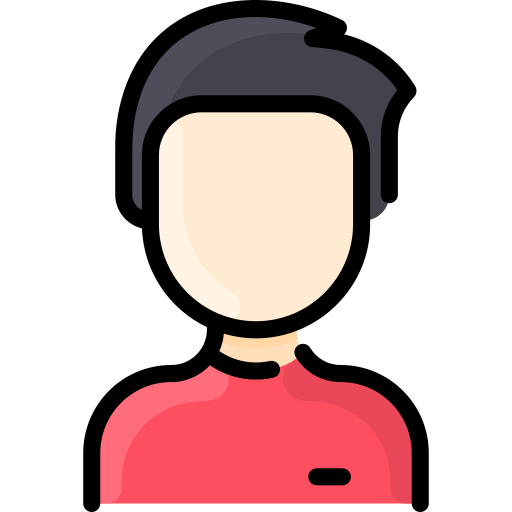 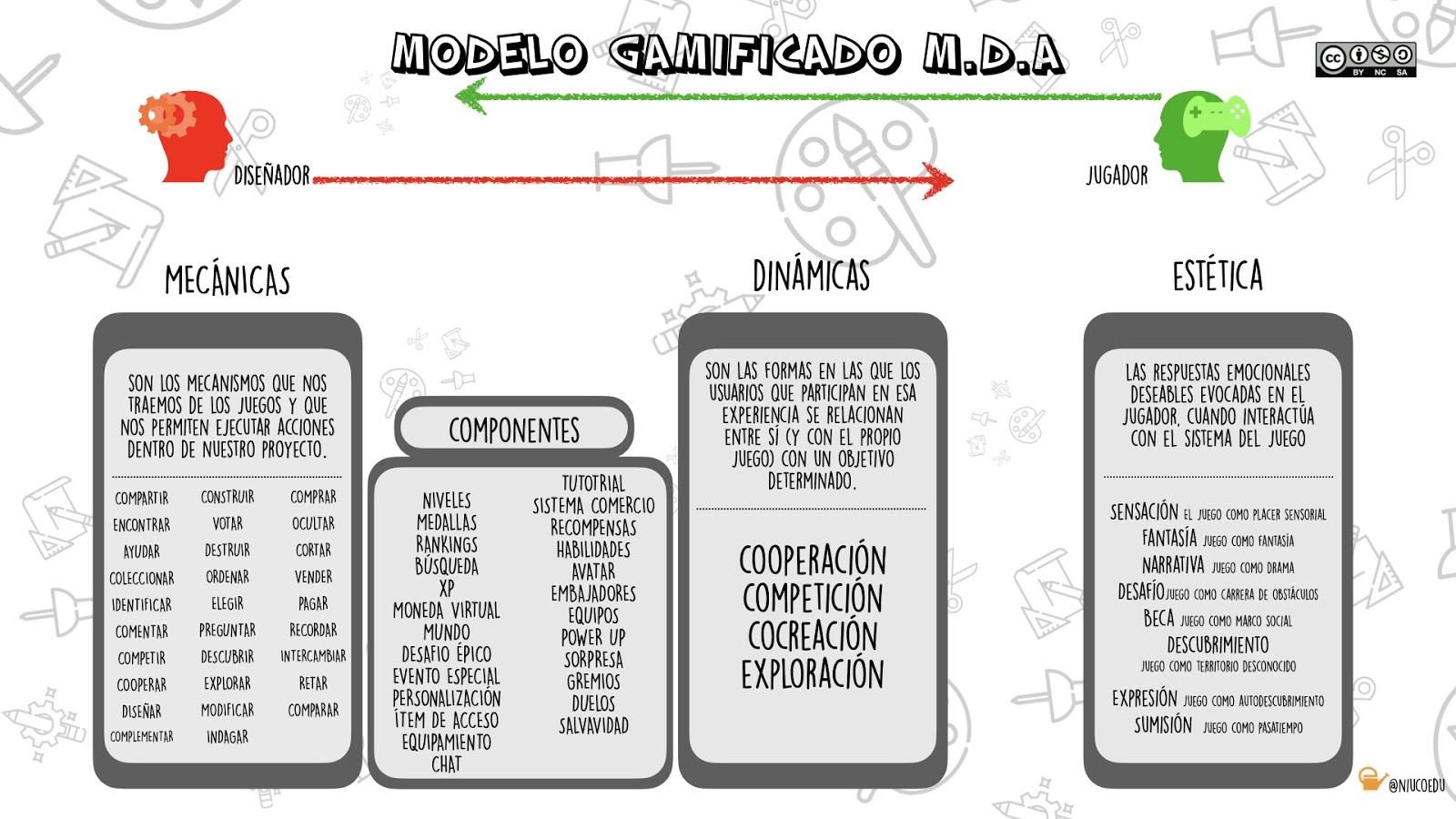 ¿Qué estados emocionales estamos produciendo en nuestros alumnos usando estos componentes?
NO LOGRAN
PUNTOS EXPERIENCIA
NO
LOGRAR
INSIGNIAS
NO
TENER BUENA CLASIFICACIÓN
EQUIPAMIENTO
Items que tiene el
jugador
RECOMPENSAS
ALEATORIAS
Recompanesas que 
se dan de forma 
aleatoria.
MUNDO
Donde tiene lugar el 
sistema gamificado
RECOMPENSAS
FIJAS Y VARIABLES
Se adquieren según una condición fija conocida
o desconocida.
EQUIPOS
Grupos de jugadores
con identificación
RETO EPICO
Reto especial
solo para pros
NIVEL 3
NIVEL 6
NIVEL 4
NIVEL 5
NIVEL 2
NIVEL 1
ITEM DE ACCESO
Item que desbloquea
contenido especial
BIENES VIRTUALES
Bienes que pueden
ser comprados en el
juego
FREE LUNCH
Recmpensas obtenidas
por la acción de otros
JUGADOR vs JUGADOR
Permite la comeptición
entre jugadores
PUNTOS XP
Puntos que aumentan
el nivel del jugador
TUTORIAL
Aprendizaje donde
el jugador desarrolla
habilidades iniciales
NIVEL 6
NIVEL 3
NIVEL 4
NIVEL 5
NIVEL 2
NIVEL 1
SALVAVIDAS
Da a los jugadadores
un descanso después
de un nivel difícil.
HABILIDADES
Mecánicas que 
modifican las características del jugador.
ITEM VANIDOSO
Item raro que 
representa status o 
habilidad
RANKING SOCIAL
Ranking relativo focalizado en la parte
social del jugador.
MARCADOR HUD
Marcador  muestra 
como le va al jugador
 en ese momento
REGLAS
Reglas que mantienen
el sistema estable.
NIVEL 6
NIVEL 4
NIVEL 3
NIVEL 5
NIVEL 2
NIVEL 1
EMBAJADOR
Experto del juego
actúa como mentor.
REGALOS
Mecánica colaborativa
que aumenta la 
interacción entre iguales.
CUSTOMIZACIÓN
Permite customizar
 su apariencia
virtual
AREA SOCIAL
Areas que permten
la interacción social
LEADERBOARD ABSOUTO
Muestra los jugadores
del TOP 5-10-15
AVATAR
Representación
virtual del jugador
NIVEL 6
NIVEL 5
NIVEL 4
NIVEL 3
NIVEL 2
NIVEL 1
EVENTOS ESPECIALES
Eventos limitados
que tienen lugar una 
vez cada tiempo
35 MECÁNICAS
LEADERBOARD RELATIVO
Muestra la posición 
relativa del jugador
respecto al resto
MONEDA 
Real o ficticia que 
sirve como dinero
en el juego
NIVELES
Representación
virtual del jugador
NIVEL 4
NIVEL 2
NIVEL 1
NIVEL 3
HUEVOS DE PASCUA
Secretos especiales
que todavia no se han
revelado.
INSIGNIAS
Logro desbloqueado bajo ciertas circunstancias
POWER UP
Efecto positivo y
limitado en las acciones
del jugador
RETOS
Misión con objetivo 
concreto que lleva 
a conseguir algún
tipo de recompensa.
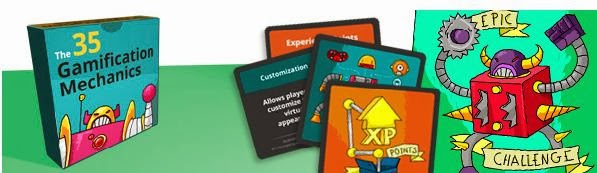 NIVEL 2
NIVEL 3
NIVEL 4
NIVEL 1
FLUJO DE DISEÑO
MECÁNICAS
Y 
COMPONENTES
DINÁMICAS
ANÁLISIS,
OBJETIVO
E 
INDICADORES
NARRATIVA
Y 
ESTÉTICA
(RESPUESTA EMOCIONAL)
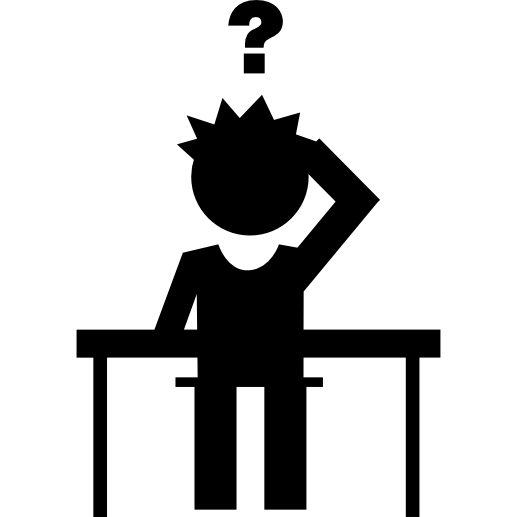 ¿CÓMO GAMIFICAR?
MODELOS
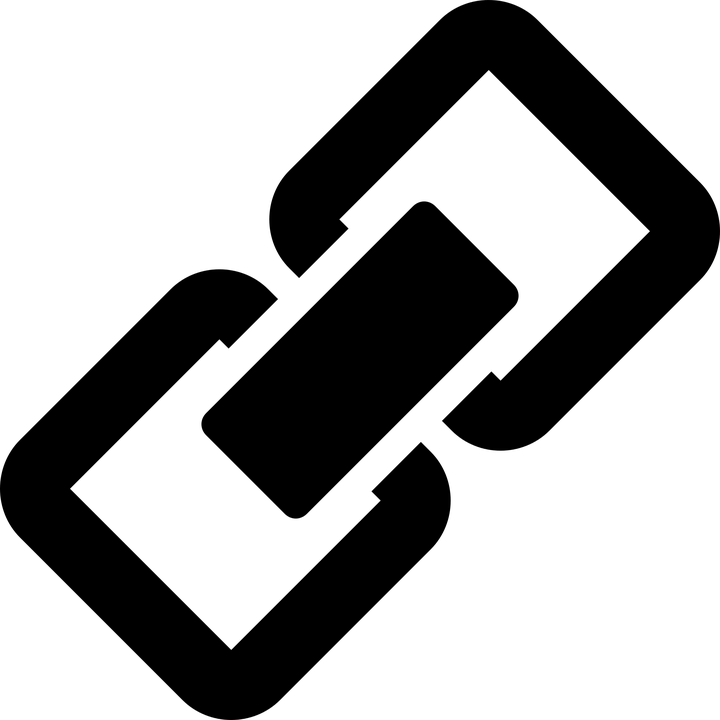 MODELOS

MDA FRAMEWORK, de Robin Hunicke, Marc LeBlanc y Robert Zubek
SIMPLE GAMIFICATION FRAMEWORK, de Andrzej Marczewsky
GAMIFICATION DESIGN FRAMEWORK (6D-PJ-DMC), de Kevin Werbach y Dan Hunter
Crea una experiencia
Limitaciones
Emociones
Narración
Progreso
Relaciones
Dinámicas
Retos
Competición
Cooperación
Feedback
Recompensas
Mecánicas
Logros
Avatares
Niveles
Rankings
Puntos
Componentes
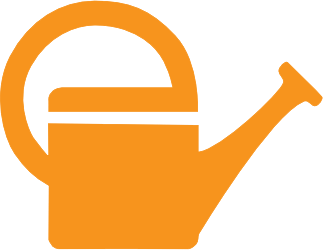 ESTÉTICA, NARRATIVA, DINÁMICAS Y MECÁNICAS
MDA
ESTÉTICA
MECÁNICAS
DINÁMICAS
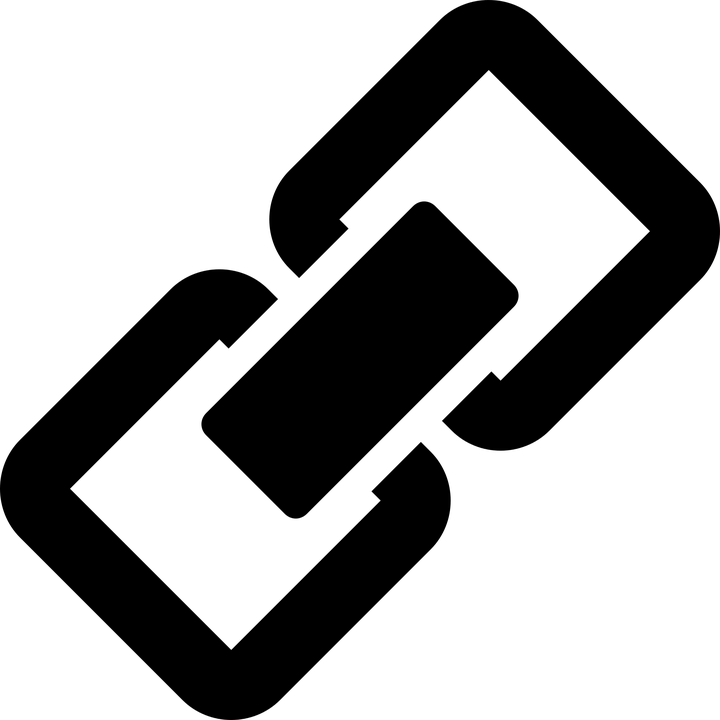 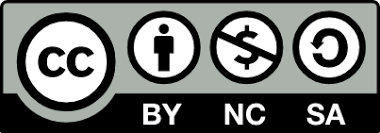 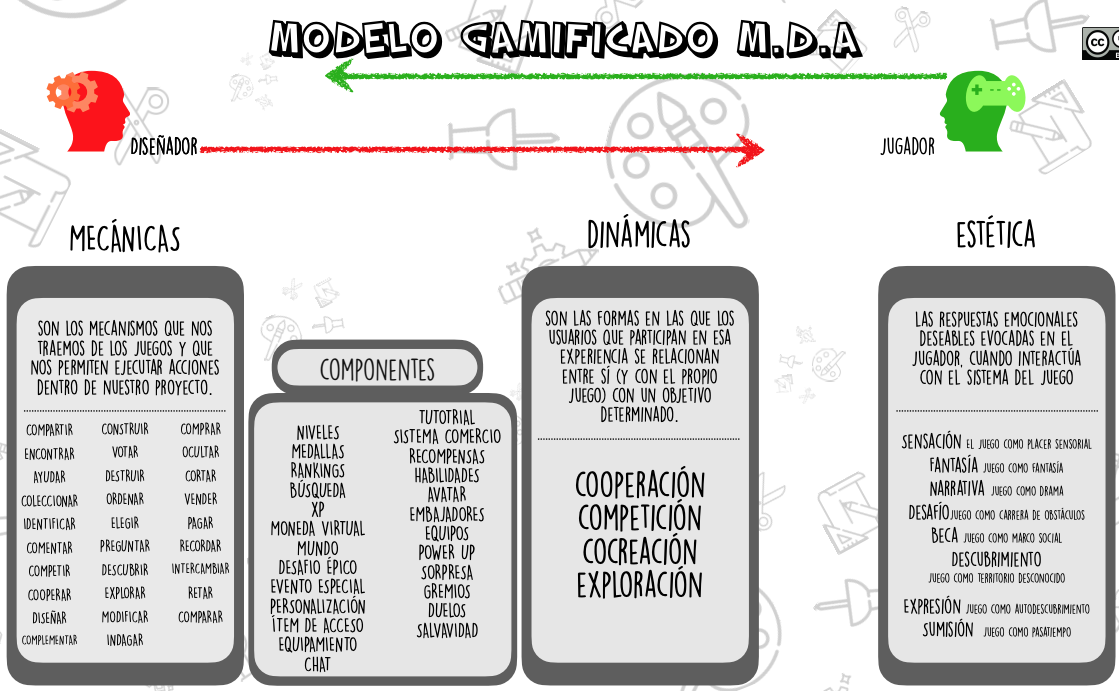 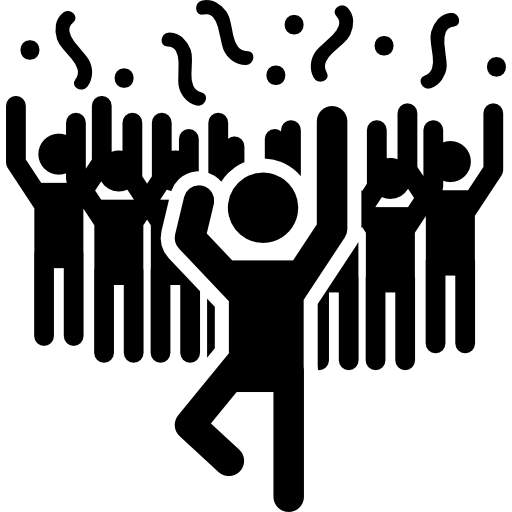 BIBLIOGRAFÍA
@javiesping
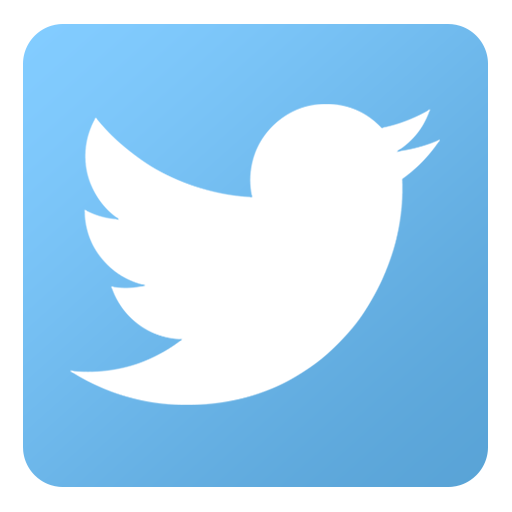 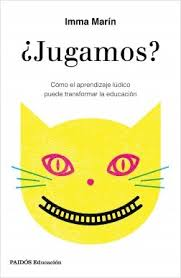 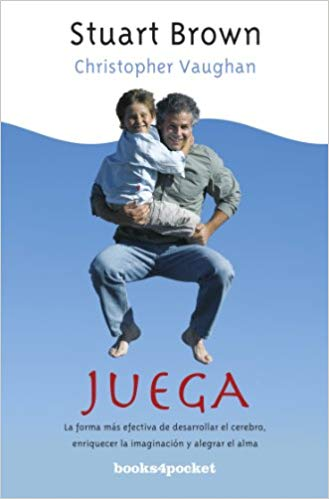 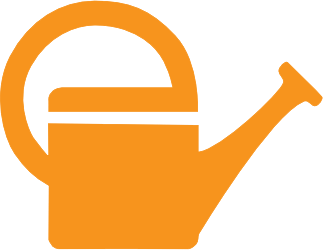